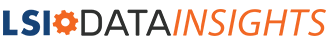 2020 Paid Occupancy
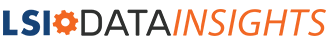 2020 Availability
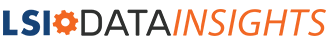 Same Year Bookings per 100 Units
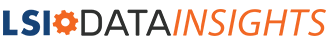 Advance Year Bookings per 100 units